Федерация спортивного туризма  
Республики Башкортостан
Правила вида спорта «Спортивный туризм».           Степени и категории сложности велопоходов
Кадрачев Булат Сагитович
член велокомиссии ФСТ РБ
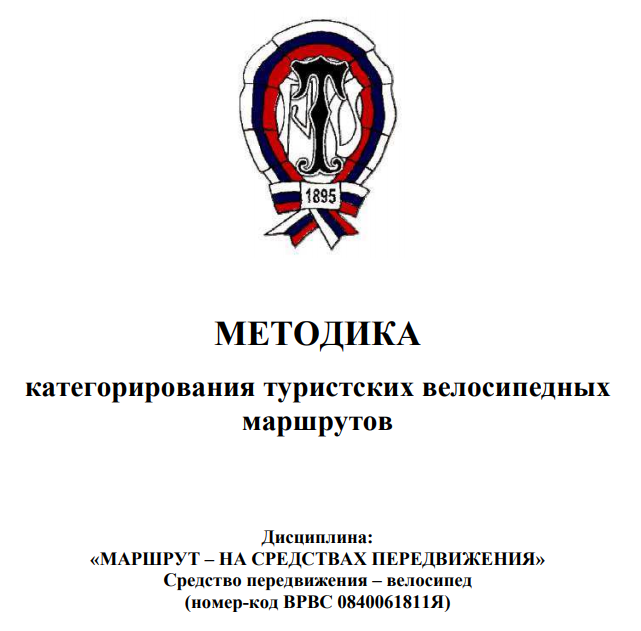 2
Общие требования к составу группы
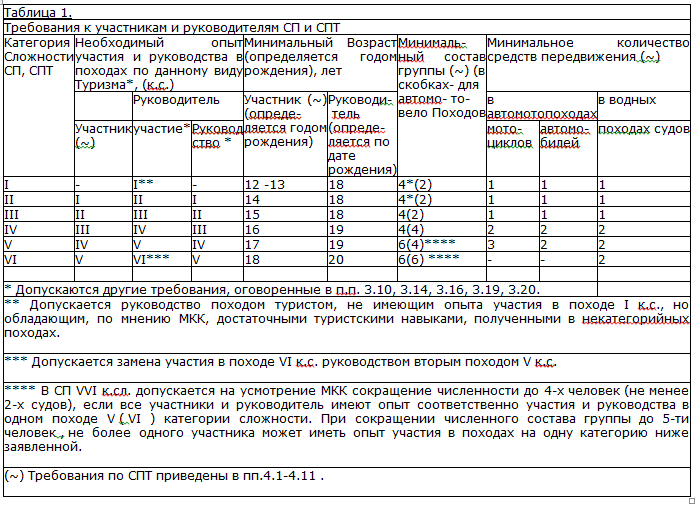 3
Нормы и условия выполнения для присвоения спортивных разрядов
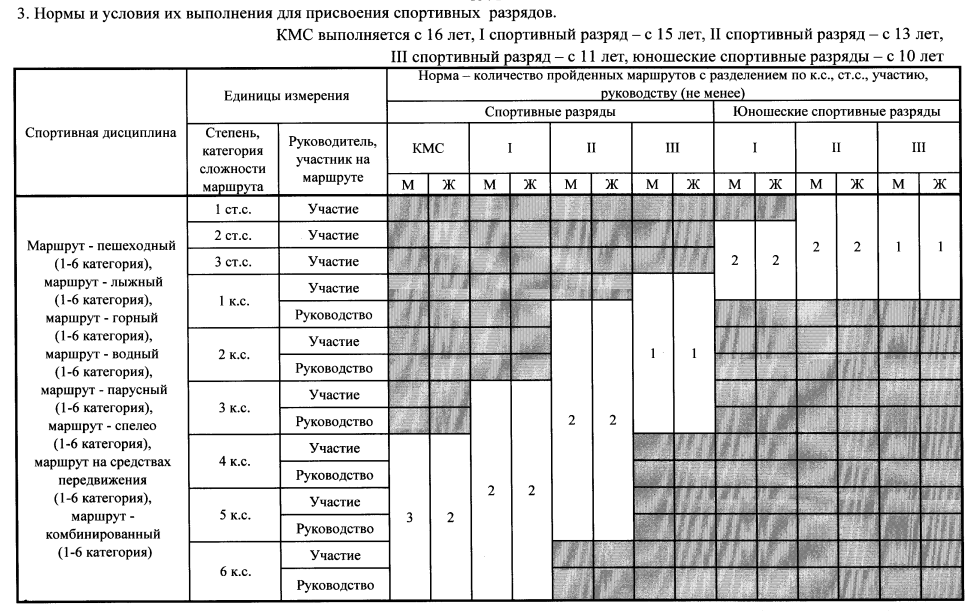 4
Параметры велосипедного туристского маршрута
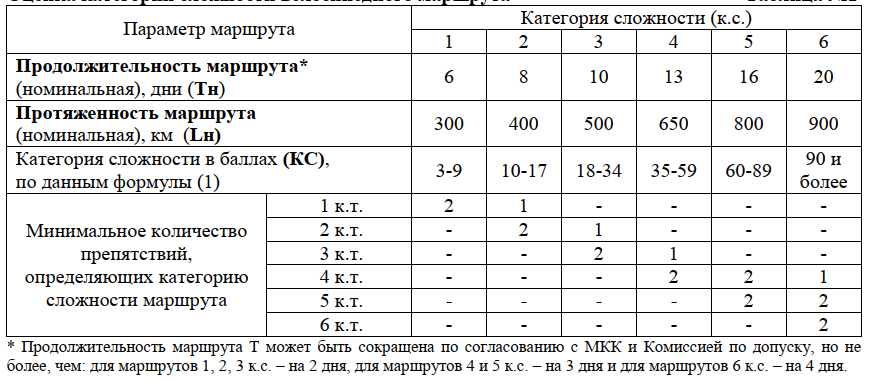 5
Категория сложности велосипедного маршрута – комплексный показатель, включающий в
себя количественную оценку следующих параметров маршрута:
L – протяженность маршрута;
Т – продолжительность прохождения маршрута;
ЛП – локальные препятствия на маршруте;
ПП – протяженные препятствия на маршруте;
S (КТ ) – показатель сложности маршрута;
I – показатель интенсивности прохождения маршрута;
А – показатель автономности маршрута.
6
Протяженные препятствия по характеру движения
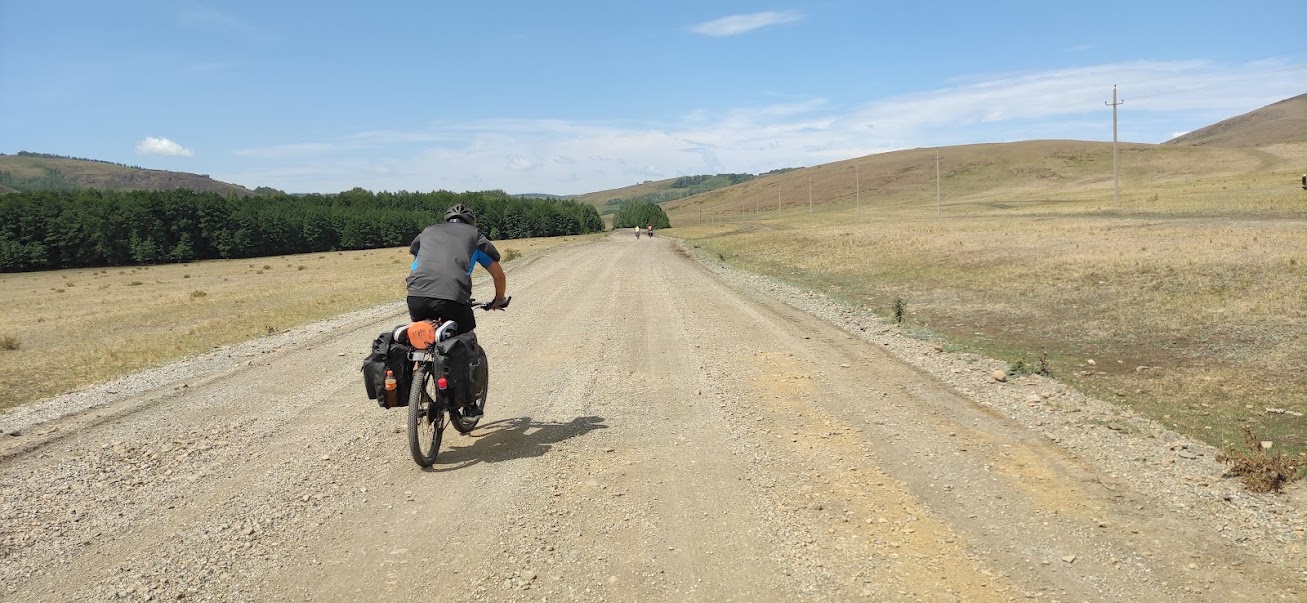 Равнинные
7
ПП по характеру движения
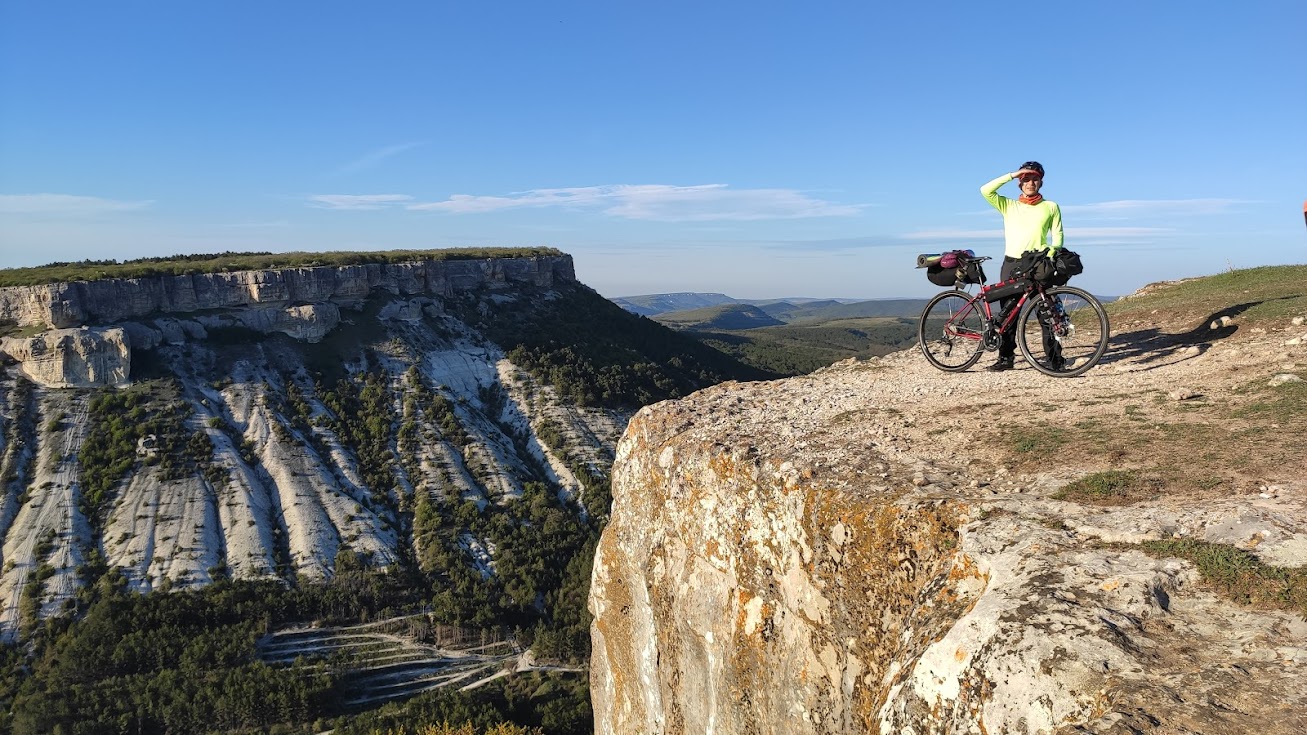 Перевал
8
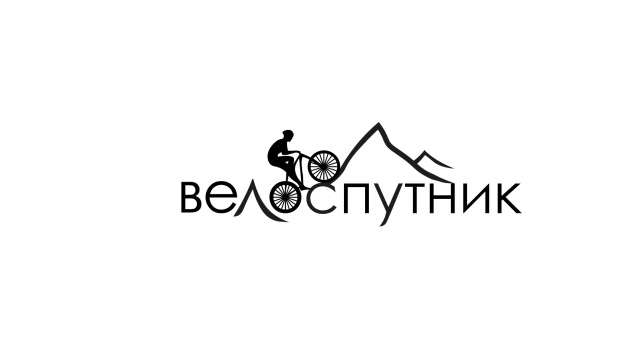 ПП по характеру движения
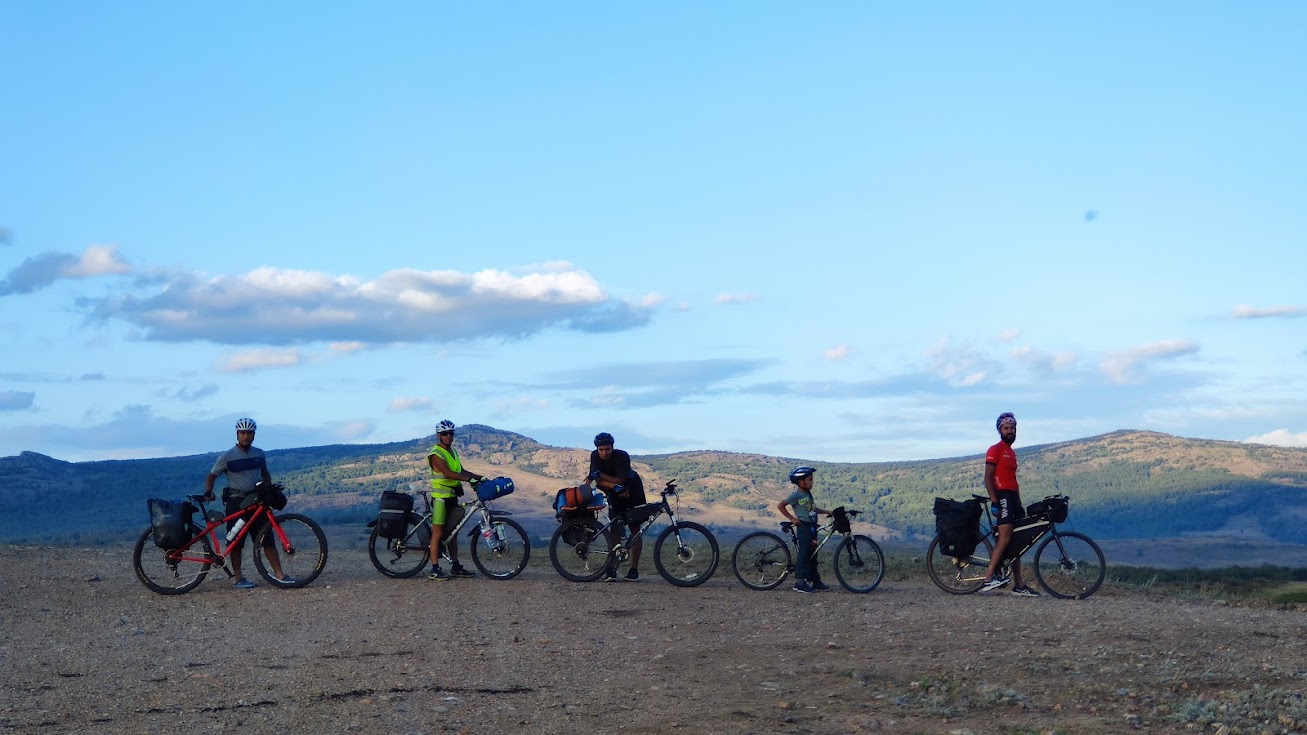 Траверс
9
ПП по характеру движения
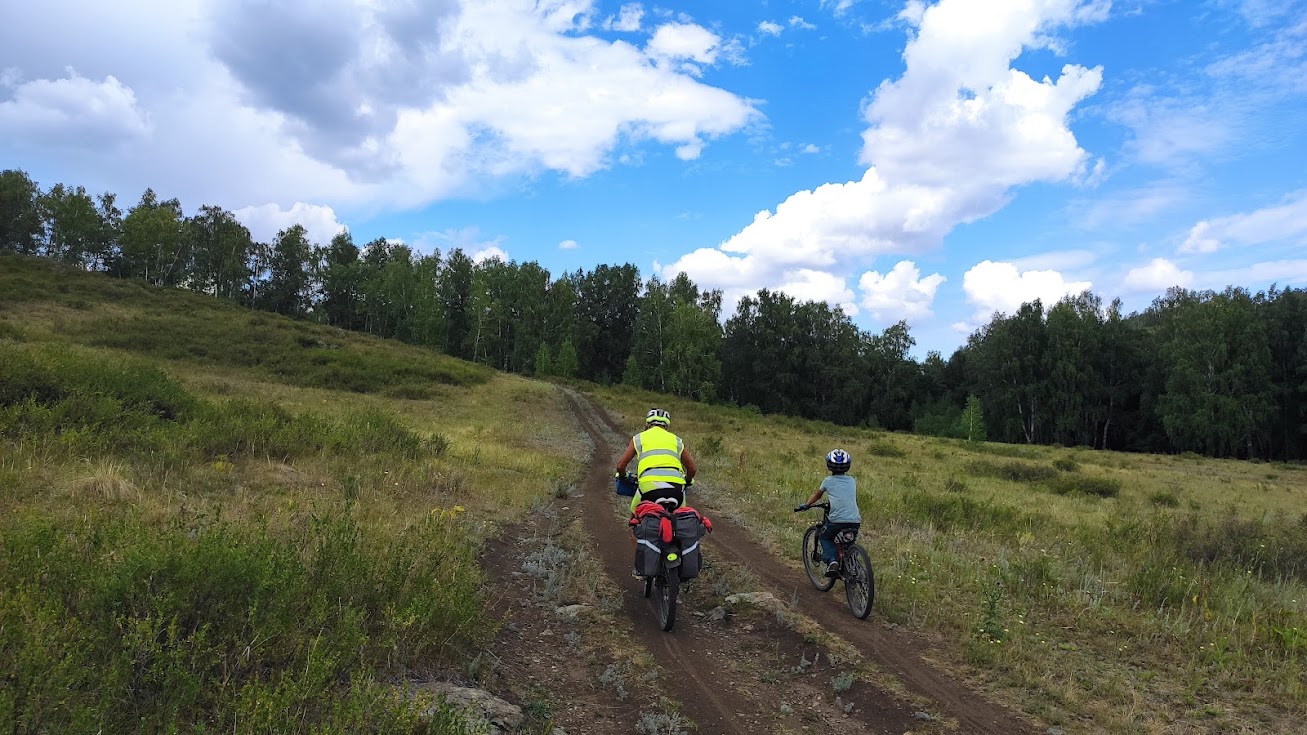 Подъем (спуск)
10
Сложность прохождения маршрута
Для любого протяжённого препятствия существует ограничение Lпп ≥ 15 км
 
КТ = Кпр * Кпк * Кнв * Ккр * Кв * СГ, где 
Кпр – коэффициент протяжённости;
Кпк – коэффициент покрытия;
Кнв – коэффициент набора высоты;
Ккр – коэффициент крутизны;
Кв – коэффициент высоты;
СГ – сезонно-географический показатель.
11
Интенсивность прохождения маршрута определяется по формуле:(3) I = (Lф*Кэп + ЛП)*Tн / (Tф*Lн), гдеLф – фактическая протяженность маршрута, км;Lн – номинальная протяженность маршрута по таб. №1, км;Tф – фактическая продолжительность прохождения маршрута, дней;Tн – продолжительность похода по таб. №1, дней;Кэп – коэффициент эквивалентного пробега;ЛП – локальные препятствия на маршруте.
12
Локальные препятствия
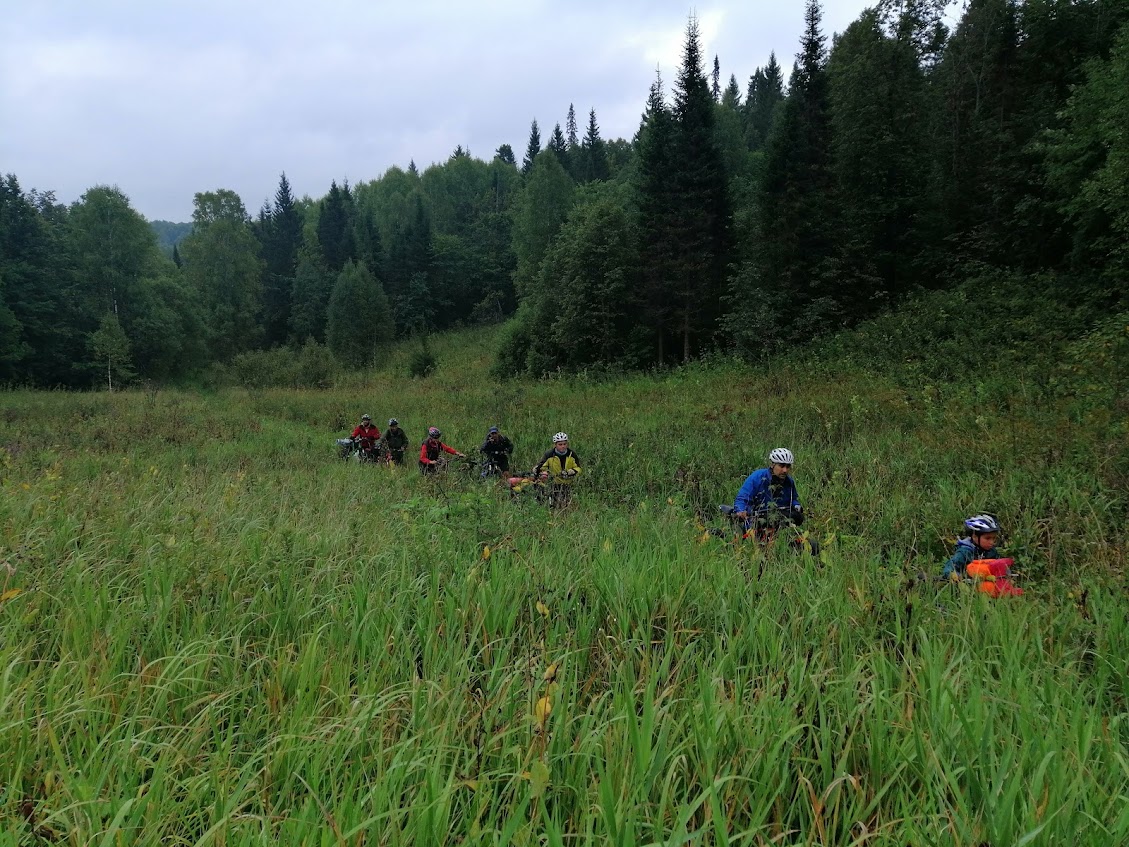 Переправы (через водные преграды, сухие русла, овраги)
Каньоны (за каждые 100 м пути)
Спуски/подъемы (за каждые 100 м пути)
Спуски/подъемы (за каждые 100 м пути)
Осыпи, морены (за каждые 100 м пути)
Каменные завалы (за каждый случай)
Пески (за каждые 100 м пути)
Растительный покров (за каждые 100 м пути)
Прочие локальные препятствия на маршруте (за каждый случай)
13
Определение автономности прохождения маршрута
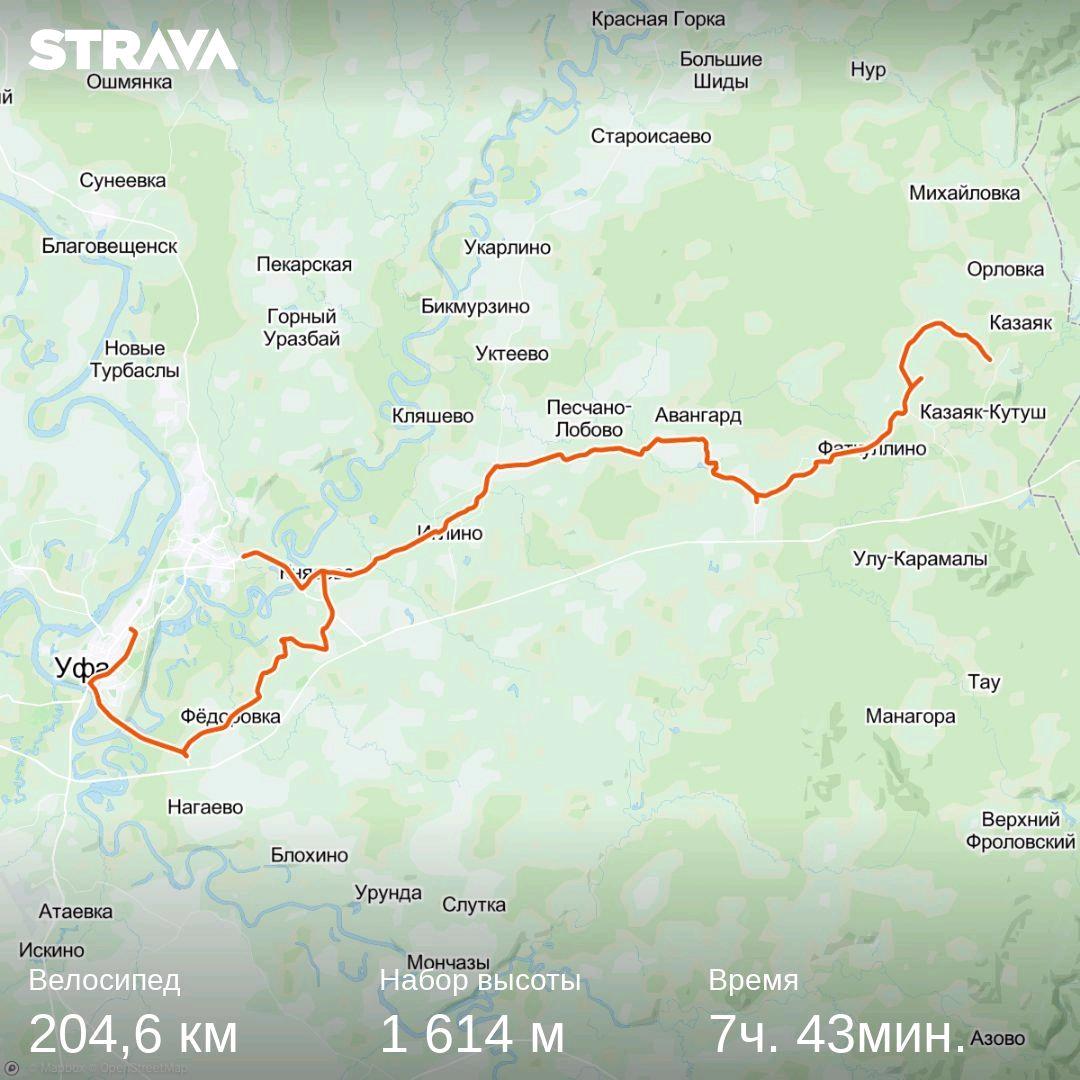 Неавтономные участки маршрута - А = 0,5.
Для случаев использования наемных носильщиков, механических, гужевых и т.п. транспортных средств сопровождения и проброски по маршруту или отсутствием полевых ночлегов.
Низкая степень автономности - А = 0,8.
Количество населенных пунктов один и более на каждые 24 часа прохождения участка маршрута.Средняя степень автономности - А = 0,7 + T/ 200
Количество автономного времени (Т) на участке от одного населенного пункта до другого
составляет от 25 до 240 часов.
Высокая степень автономности - А = 2,0.
Количество автономного времени на участке от одного населенного пункта до другого составляет более 240 часов.
14
Велосипедный туристский спортивный маршрут1 категории сложности по Крыму, совершенном группой туристов г. Уфа 
в период с  7 мая по 12 мая 2021 г
15
СХЕМА МАРШРУТА
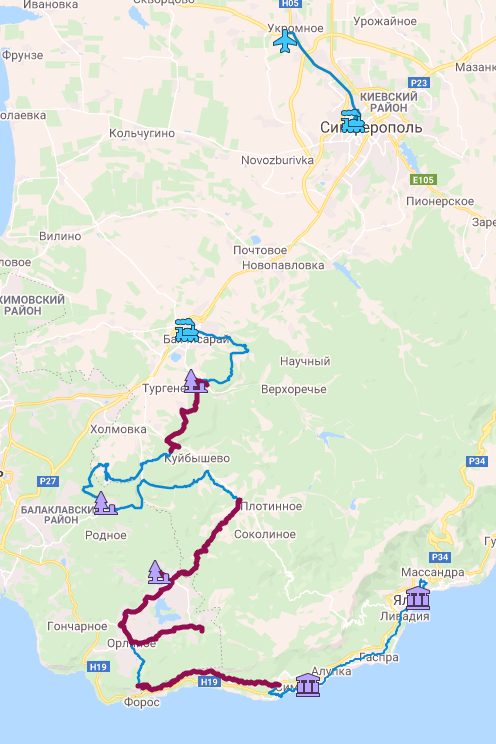 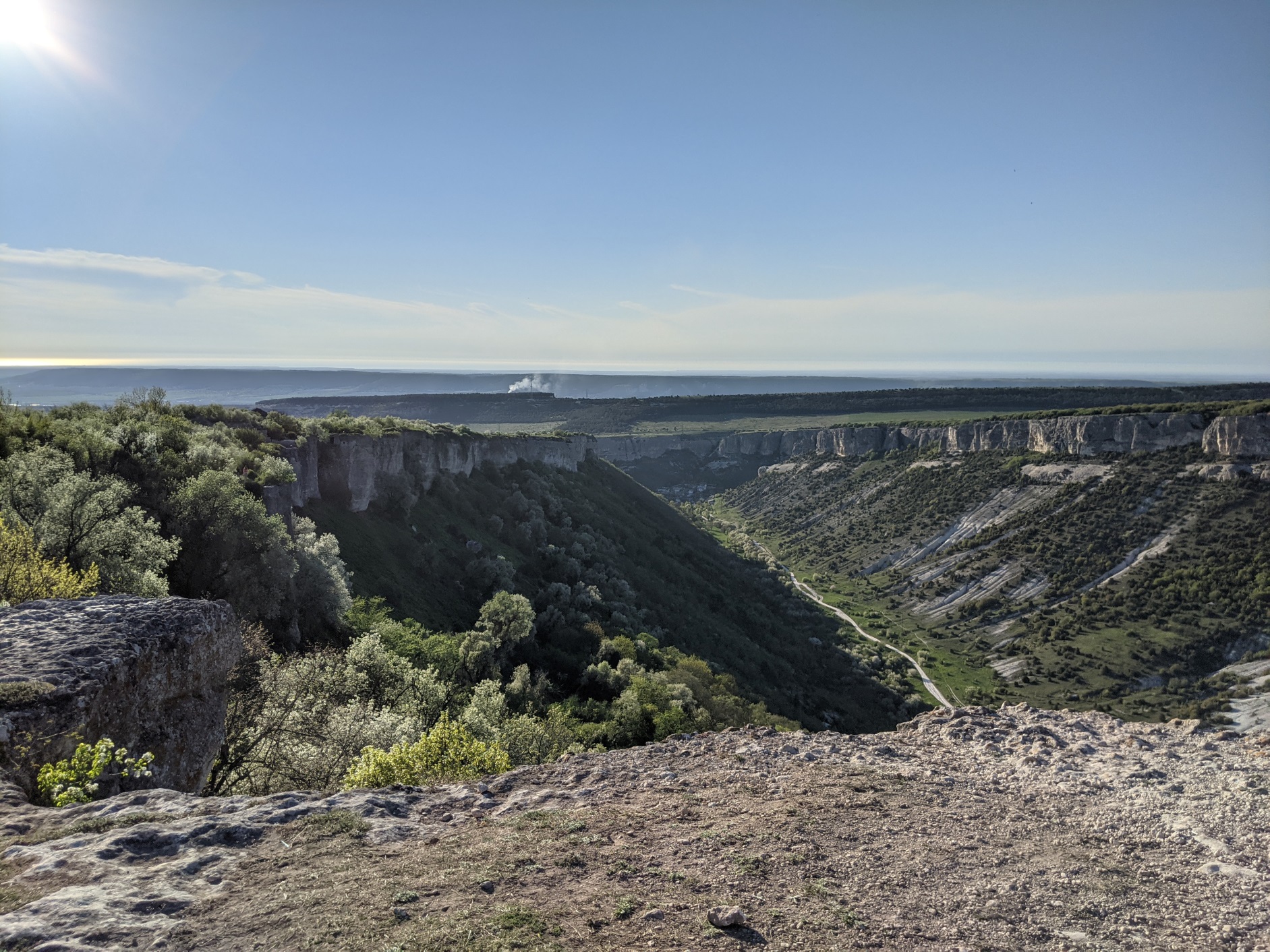 16
Препятствия, определяющие категорию сложности маршрута
17
График движения группы по маршруту
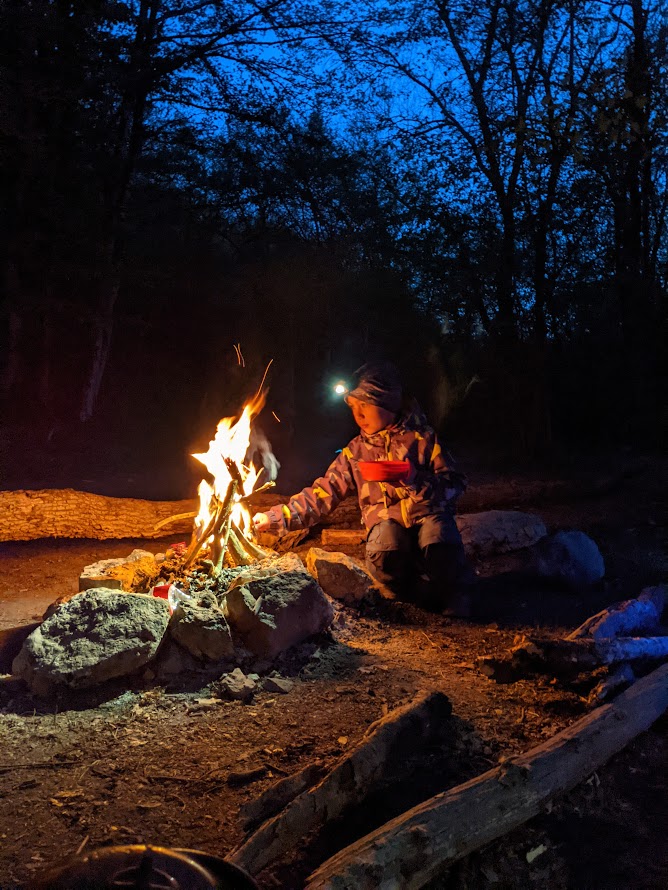 Итого активными способами передвижения: 237  км
18
Спасибо за внимание!
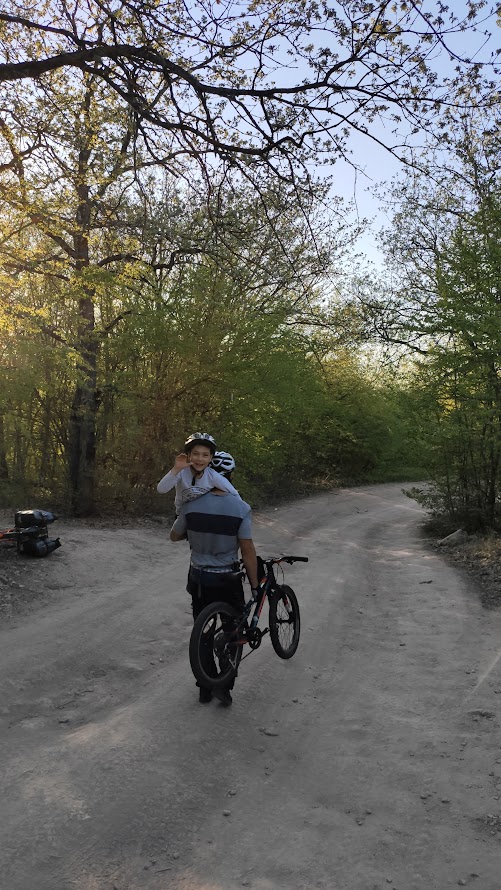 Сумма баллов за протяженные препятствия 7,4
Локальные препятствия отсутствовали ЛП = 0
Интенсивность прохождения маршрута 0,72
Автономность похода: 0.70
Итоговый расчет Категории сложности – КС
КС = S*I*A =7,4*0,72*0,7 = 3,72 балла, что соответствует 1 категории сложности
19